Abeceda a volby
POLb1108
14.11.2022
Ideál voleb
Svobodné a spravedlivé volby

Férový volební systém

Každý volič má stejně silný hlas

Stejné šance pro kandidáty získat mandát
Realita voleb
Svobodné a spravedlivé volby nejsou zárukou, že všechny „dobré“ atributy voleb jsou na svém maximu

Volební systémy mohou ohýbat realitu (hranice obvodů)

Silové pozice voličů se liší (republikán v Kalifornii)

Přístup kandidátů k mandátům není stejný
Efekt pořadí na volebním lístku
V anglické lit. tzv. Ballot order effect

Struktura volebního lístku má vliv na šance kandidátů získat mandát

Klíčové atributy:
Délka (počet kandidátů na listině)
Význam voleb a informovanost voličů
Efekt pořadí na volebním lístku
Pořadí kandidátů na listině není pouze technický a formální aspekt

Pořadí jako klíčový prediktor zisku (nebo ztráty) hlasů

Jinými slovy – být na prvním místě na listině není to samé jako být v jejím středu

Větší objem jmen na listině snižuje pozornost voličů, kteří ke své volbě využívají kognitivní zkratky

To platí zejména u voleb nižšího významu
Satisficing theory
Miller a Krosnick 1998

Voliči ochotni přijímat i suboptimální rozhodnutí, pokud jsou dostatečně přijatelná

S každým dalším jménem na listině zájem voličů upadá

Výsledný efekt:
Podpora kandidátů na čelních pozicích (primacy effect)
Podpora kandidátů na spodních pozicích (recency effect)
Jiná vysvětlení
Snaha voličů vystupovat jako „dobří občané“:
Důležité je pro ně volit bez ohledu na to koho 
Hlas dostane subjekt „první na ráně“

Komplikovaný mechanismus volby:
Austrálie
Udělování bodů kandidátům
Donkey voting (oslí hlasy) – hlasy uděleny sestupně nebo vzestupně
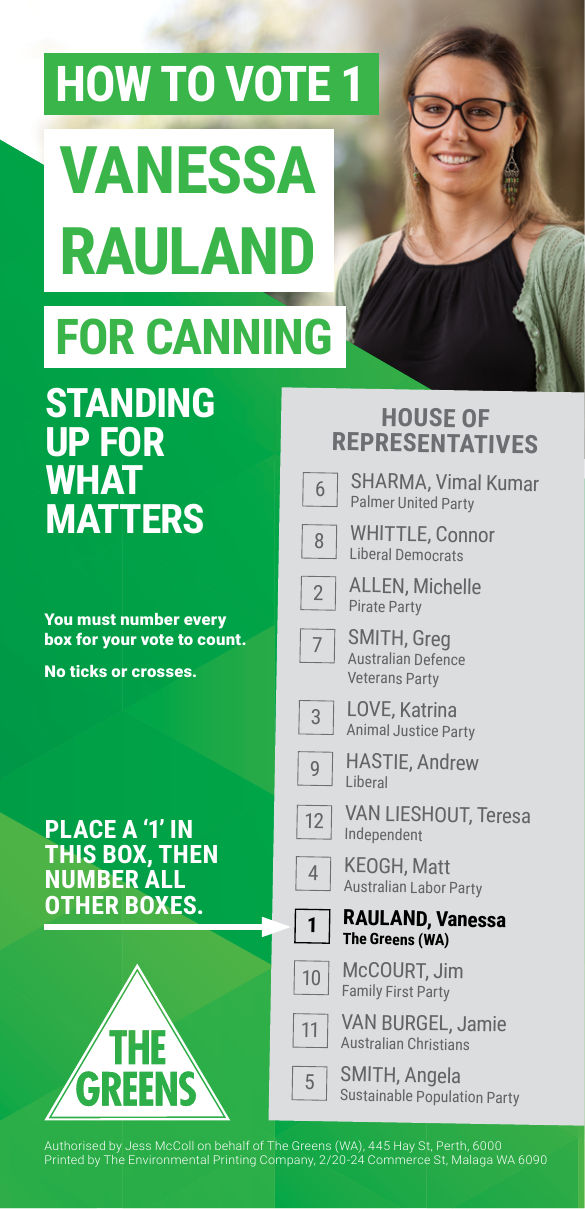 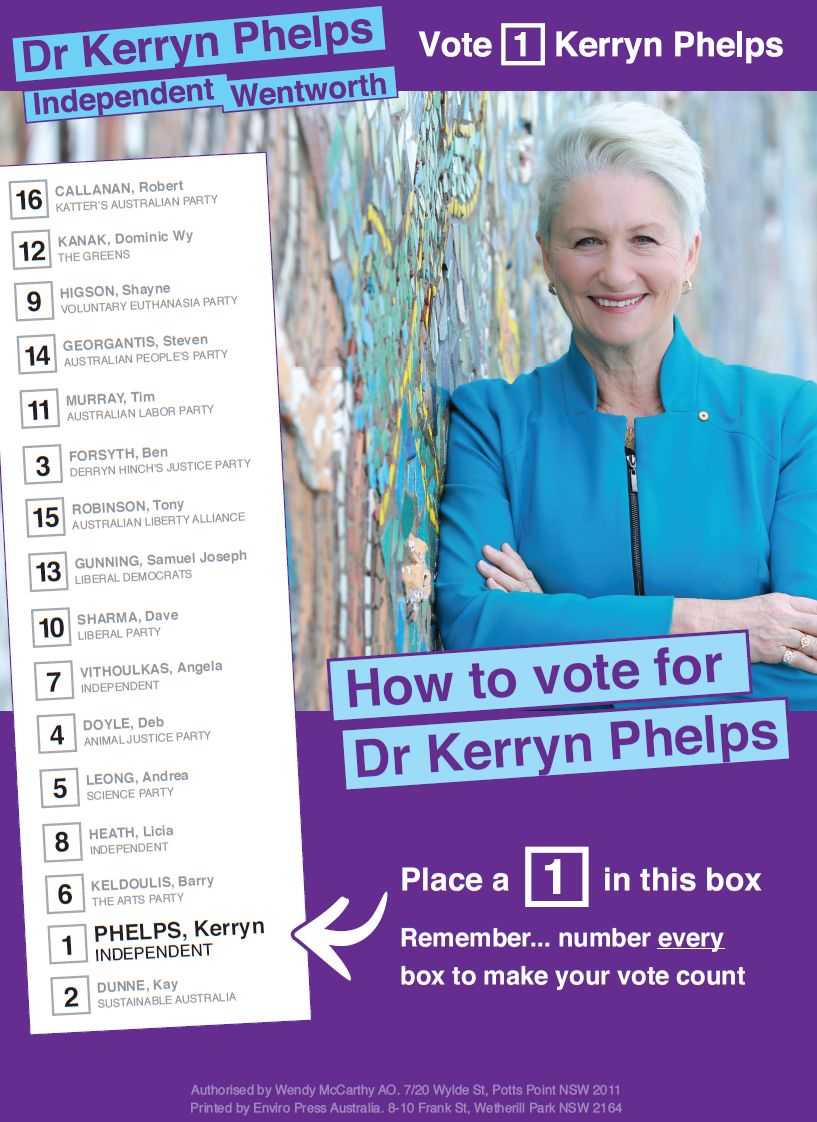 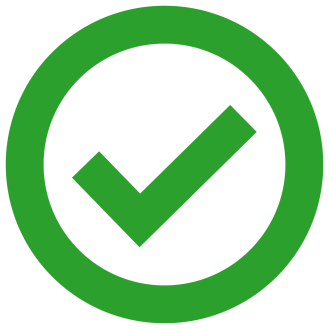 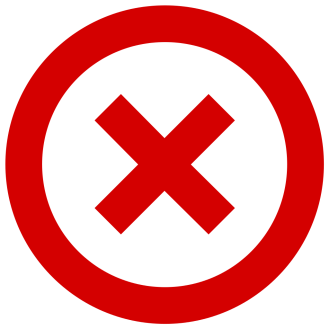 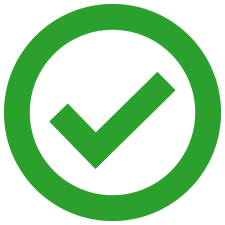 Efekt pořadí v praxi
Mnoho důkazů z mnoha zemí

Kalifornia (Ho a Imai 2008), New York (Koppel a Steen 2004), Španělsko (Bagues a Esteve-Volart 2011), Austrálie (King a Leigh 2009), Irsko (Regan 2012)

Naměřený efekt často silnější než rozdíl mezi vítězem voleb a druhým v pořadí

Lépe umístění kandidáti získávají nejen více hlasů, ale mají i lepší přístup k mandátům
Je to problém?
NE (částečně)
Pokud o pořadí kandidátů na svých listinách rozhodují samotné politické strany
Pořadí kandidátů je věcí jejich politického subjektu a je výsledkem určité úvahy (ideové, pragmatické, mocenské)

ANO
Pokud o pořadí kandidátů rozhoduje zvolené kritérium, které nevypovídá nic o kvalitě kandidátů
Abeceda
A B C D E F G H I J K L M N O P Q R S T U V W X Y Z

Zažitý a obecně akceptovaný sled písmen ve stejném pořadí

Ve skutečnosti absolutně náhodné pořadí písmen, na kterém se společnost shodla, že bude užíváno

A S D F G H J K L P O I U Y T R E W Q Z X C V B N M
Abeceda
Zdánlivě neutrální prvek:

Jména studentů v notesu zkoušejícího
Telefonní seznamy
Statistické seznamy obcí v okresech

Pokud platí předpoklad, že samotné pořadí má význam, neutralita abecedy je eliminována

O to víc, pokud je neutralita (= rovnost) součástí ústavně zakotveného volebního práva
Abeceda
Proč je to problém?

1) pořadí kandidátů je stanoveno na základně zcela náhodného prvku (proč ne barva vlasů nebo výška?)

2) abecední kritérium nevypovídá nic o kvalitě kandidátů

3) statisticky se na čelo / závěr listin mají vyšší šanci dostat kandidáti s příjmením začínajícím na písmeno z okrajů abecedy
Krajské volby SR
Spáč, Voda, Zagrapan 2016

Analýza efektu pořadí v krajských volbách na Slovensku 2005 - 2013

Kandidáti všech stran a nezávislí na společné listině s abecedním řazením

Zkoumány výsledky celkem 8 881 kandidátů
Krajské volby SR
Co jsme chtěli zjistit:

Existuje výhoda pro kandidáty na čele / konci listiny?

Je mezi zvolenými víc osob s příjmeními ze začátku / z konce abecedy než jich je mezi kandidáty?

Je distribuce jmen zvolených poslanců odlišná než distribuce jmen kandidátů?
Krajské volby SR
Výsledky (vždy oproti kandidátům na pozicích 3 až 3. od konce):

Počty hlasů:
První pozice (+ 2,18 p.b.), druhá (+ 1,14), předposlední (+ 1,43), poslední (+ 1,19)

Šance na zvolení
První pozice (+ 75 %), poslední pozice (+ 49 %)

Distribuce jmen zvolených zastupitelů posunuta oproti kandidátům směrem k začátku abecedy
Krajské volby SR
Krajské volby SR
Volby 2022
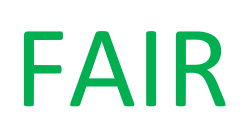 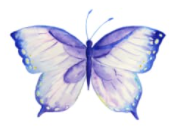 Experiment (Jusko, Spáč, Voda 2019)
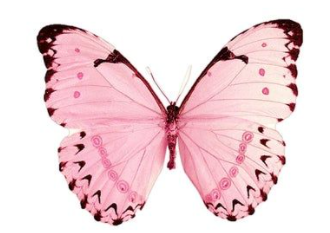 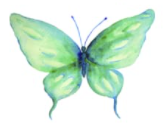 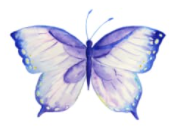 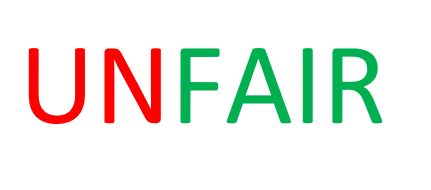 Experiment (Jusko, Spáč, Voda 2019)
Skutečnost
Experiment (Jusko, Spáč, Voda 2019)
Ideál